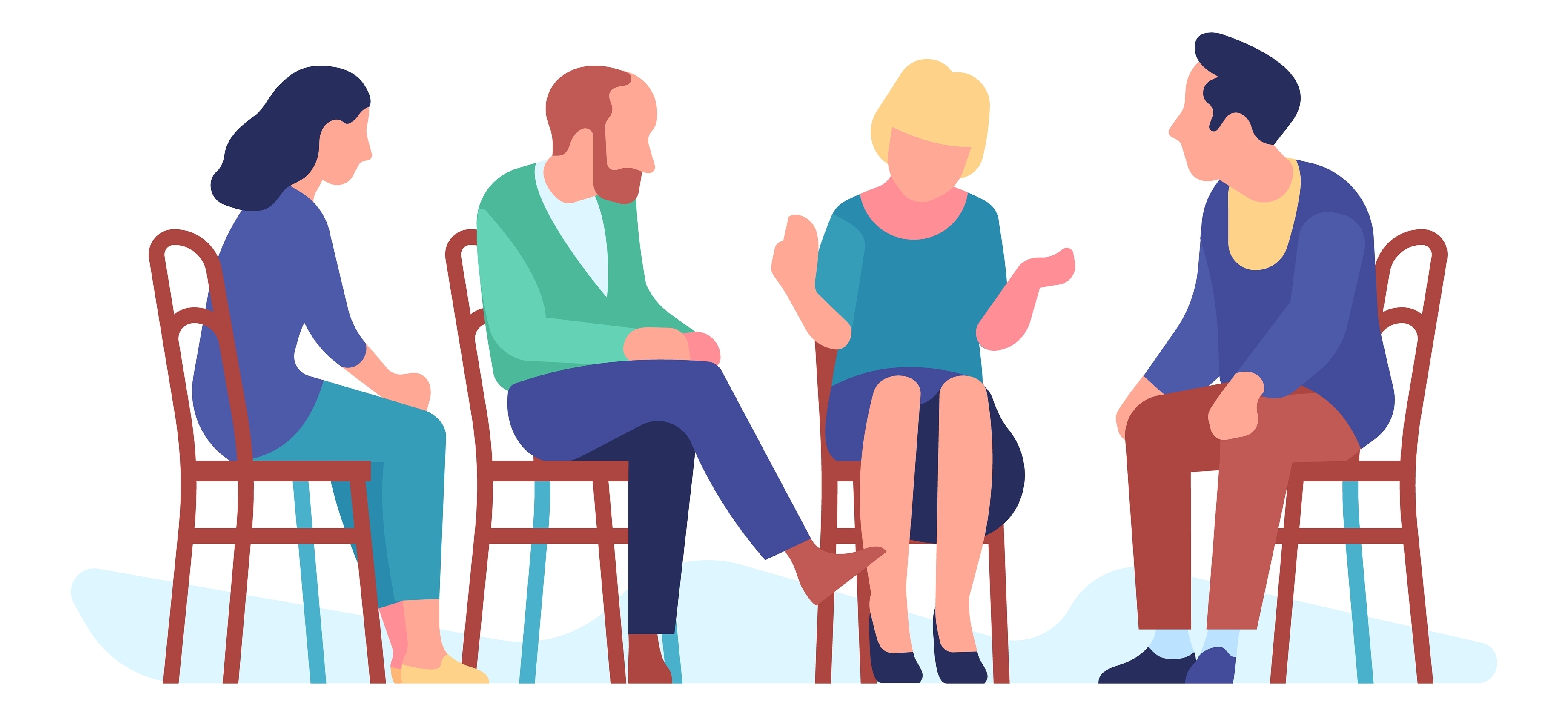 Alcohol Treatment & Recovery
[Speaker Notes: SUD Keys to Education is a product for educators and clinical supervisors developed in 2022 by the Mountain Plains and Pacific Southwest Addiction Technology Transfer Centers (MPATTC and PSATTC). The main developers of the alcohol materials are Nancy Roget, MS, Kim Miller, MS, and Trisha Dudkowski, BA. Additional guidance and editing support were provided by Kenneth Flanagan, PhD, Terra Hamblin, MA, Cindy Juntenen, PhD, Shannon McCarty, BS, LP, Abby Roach-Moore, MSW, Beth Rutkowski, MPH, Thomas E. Freese, PhD, and Maridee Shogren, DNP.
 This product was developed to help community college/university faculty, as well as clinical supervisors and recovery support staff have access to brief, science-based content with the goal of providing materials that can be easily infused into existing substance use disorder and related courses (e.g., social work, nursing, criminal justice, foundation of addiction courses, ethics, counseling courses, etc.) and for clinical and recovery staff use in in-service meetings. Individuals can select the specific content to infuse into existing curricula/materials depending on specific needs of their learners. Each slide in the slide decks contain notes to provide guidance on the topics along with references and handouts where appropriate.
If you require further information, please do not hesitate to contact the MPATTC (http://www.mpattc.org) or PSATTC (http://www.psattc.org) . You are free to use these slides and pictures, but please give credit to the MPATTC and PSATTC when using them by referencing both Centers at the beginning of your presentation. The MPATTC (HHS Region 8) and PSATTC (HHS Region 9) are part of the SAMHSA-funded ATTC Network that offers training and technical assistance (TA) services. HHS Region 8 is comprised of Colorado, Montana, North Dakota, South Dakota, Utah, and Wyoming, and HHS Region 9 is comprised of Arizona, California, Hawaii, Nevada, and the six U.S.-affiliated Pacific Jurisdictions (American Samoa, Commonwealth of the Northern Mariana Islands, Federated States of Micronesia, Guam, Republic of the Marshall Islands, and Republic of Palau). For additional information, please visit http://www.mpattc.org and http://www.psattc.org.
Funding for this product was made possible (in part) by SAMHSA Cooperative Agreement numbers UR1 TI080200 (MPATTC) and UR1 TI080211 (PSATTC). The views expressed in these materials do not necessarily reflect the official policies of the Department of Health and Human Services, nor does mention of trade names, commercial practices, or organizations imply endorsement by the U.S. Government.
Additional resources are available to enhance and support the information provided in this brief presentation.
Image Credit: Shutterstock (unless otherwise noted) 
Date last updated: July 27, 2022.]
FFR1.28
28.3 Million People had an Alcohol Use Disorder (AUD)
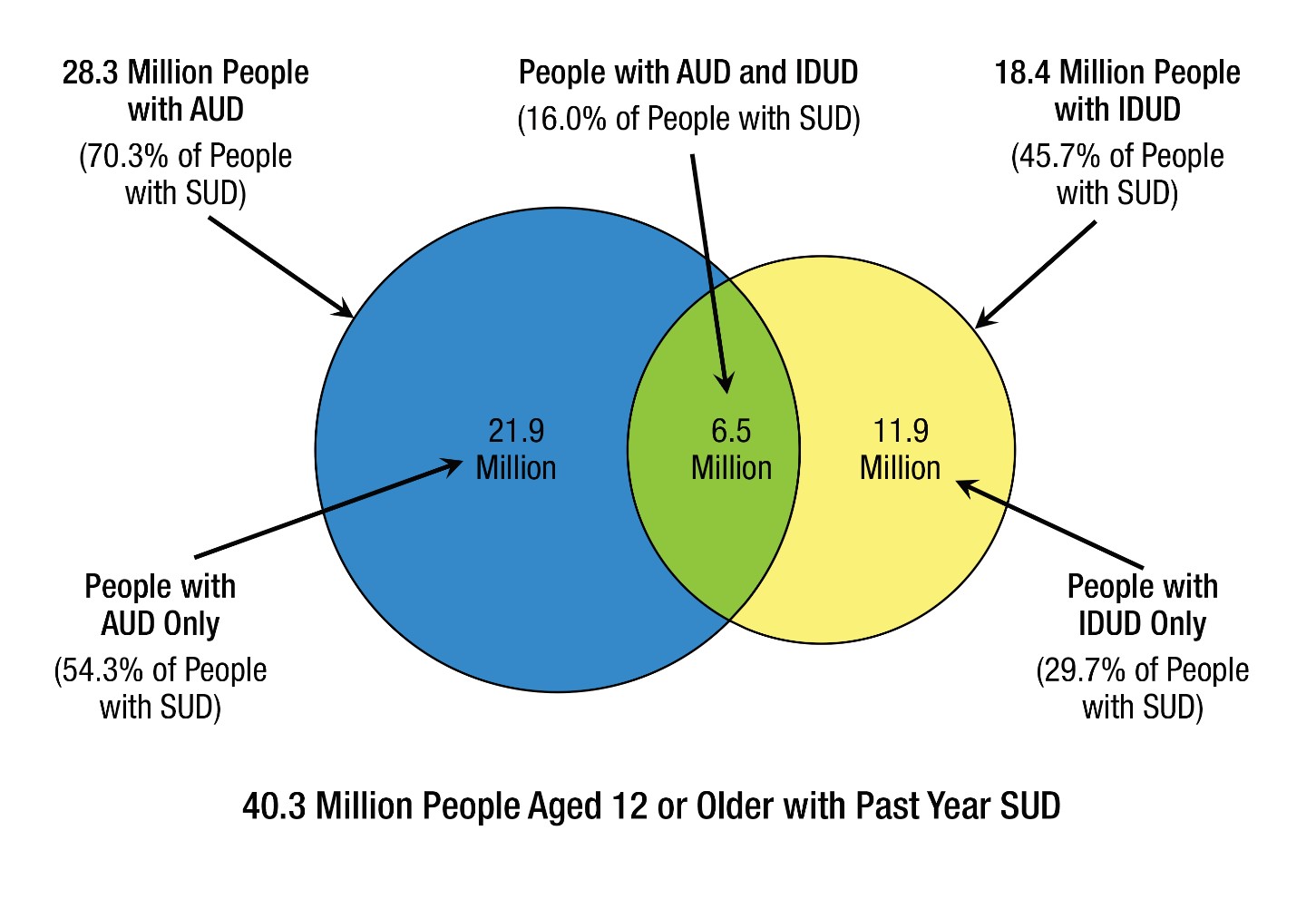 NSDUH 2020 https://www.samhsa.gov/data/report/2020-nsduh-annual-national-report
[Speaker Notes: The notes below come from SAMHSA’s website regarding the National Survey on Drug Use and Health.
‘This is a Venn diagram. In 2020 40.3 Million People Aged 12 or Older had a SUD. The Venn diagram shows overlapping larger and smaller circles. The larger circle on the left represents people with a past year AUD. The smaller circle on the right represents people with a past year IDUD. The intersection of the two circles represents people who had past year AUD and IDUD. The area of the larger circle that does not intersect with the smaller circle represents people who had an AUD but not an IDUD in the past year. The area of the smaller circle that does not intersect with the larger circle represents people who had an IDUD but not an AUD in the past year.The number of people aged 12 or older in 2020 with a past year AUD was 28.3 million (or 70.3 percent of people with an SUD), including 21.9 million who had only an AUD but not an IDUD (or 54.3 percent of people with an SUD). The number of people with a past year IDUD was 18.4 million (or 45.7 percent of people with an SUD), including 11.9 million who had only an IDUD but not an AUD (or 29.7 percent of people with an SUD). There were 6.5 million people who had past year AUD and IDUD (or 16.0 percent of people with an SUD).’ These notes were adapted from the notes in figure description of the SAMHSA Report cited below.
Reference(s)
Substance Abuse and Mental Health Services Administration. (2021). Key substance use and mental health indicators in the United States: Results from the 2020 National Survey on Drug Use and Health (HHS Publication No. PEP21-07-01-003, NSDUH Series H-56). https://www.samhsa.gov/data/]
AUD Treatment Rates in the US
According to the 2019 NSDUH
About  7.2% of people ages 12 and older with an AUD 
in the past year received any treatment
This includes 6.9% of males and 7.8% of females with past-year AUD in this age group.
About  6.4% of adolescents ages 12 to 17 who had AUD in the past year received any treatment in the past year. 
Similar rates of treatment were received by individuals ages 18 or older (7.3%)
SAMHSA Center for Health Statistics and Quality, NSDUH 2019
[Speaker Notes: The data for this slide comes from the 2019 National Survey on Drug Use and Health (NSDUH). The 2020 NSDUH data on treatment rates is unavailable. Both adolescents and adults seemed to receive treatment services at the same rate (7.2% versus 7.3%). Females in the 12 years old and older group received treatment services at a slightly higher rate than males (6.9% males and 7.8% females).

The important point of these data and the data on the next slide is the low rate of individuals receiving treatment for their AUDs. Facilitate a discussion with students and training participants about why the rates are so low. Be aware and help students and training participants to not blame individuals with AUDs for not receiving treatment services.

Reference(s)
Center for Behavioral Health Statistics and Quality. (2020). 2019 National Survey on Drug Use and Health: Methodological summary and definitions. Substance Abuse and Mental Health Services Administration. https://www.samhsa.gov/data/]
Treatment of AUDs in the US
Medications are vastly underused in treating AUD. They are prescribed for only 1.6% of adults with past-year AUD  (Han, et al., 2021) 
Medications include: Acamprosate; Disulfiram; Oral Naltrexone; and Extended Release Naltrexone (Medications for the Treatment of AUD, SAMHSA, 2015)
People with AUD were more likely to seek care from a primary care physician for an alcohol-related medical problem, rather than specifically for drinking too much alcohol                                          (Rehm et al., 2016; O’Connor, Nyquist, & McLellan, 2011)
[Speaker Notes: FDA has approved four medications for individuals with alcohol use disorders.
Two points to discuss: 1) the low percentage of individuals with AUDs that receive medication; and 2) patients tend to seek care for alcohol-related medical problems rather than being concerned about their alcohol use. Stigma regarding AUDs is also an important point to add in this slide. SAMHSA has a brief guide outlining medication for the treatment of AUDs produced in 2015. https://store.samhsa.gov/sites/default/files/d7/priv/sma15-4907.pdf 

Reference(s)
Han, B., Jones, C. M., Einstein, E. B., Powell, P. A., & Compton, W. M. (2021). Use of medications for alcohol use disorder in the US: Results from the 2019 national survey on drug use and health. Journal of the American Medical Association Psychiatry, 78(8), 922-924. https://doi.org/10.1001/jamapsychiatry.2021.1271
Mark, T. L., Kassed, C. A., Vandivort-Warren, R., Levit, K. R., & Kranzler, H. R. (2009). Alcohol and opioid dependence medications: Prescription trends, overall and by physician specialty. Drug and Alcohol Dependence 99(1-3), 345-349.  10.1016/j.drugalcdep.2008.07.018
Rehm, J., Anderson, P., Manthey, J., Shield, K. D., Struzzo, P., Wojnar, M., & Gual, A. (2016). Alcohol use disorders in primary health care: What do we know and where do we go? Alcohol and Alcoholism 51(4), 422–427. https://doi.org/10.1093/alcalc/agv127
O’Connor, P. G., Nyquist, J. G., & McLellan, A. T. (2011). Integrating addiction medicine into graduate medical education in primary care: The time has come. Annals of Internal Medicine, 154(1), 56–59.  https://doi.org/10.7326/0003-4819-154-1-201101040-00008
Substance Abuse and Mental Health Services Administration and National Institute on Alcohol Abuse and Alcoholism. (2015). Medication for the treatment of alcohol use disorder: A brief guide (HHS Publication No. (SMA) 15-4907). https://store.samhsa.gov/sites/default/files/d7/priv/sma15-4907.pdf]
Evidence-Based Medications to Treat AUDs
Acamprosate- Acts on the glutamatergic neurotransmitter system to alleviate the emotional discomfort of anxiety, restlessness, unease, and insomnia as the brain adjusts to abstinence. Two acamprosate pills are taken three times per day. Acamprosate should be used once a patient has achieved abstinence.
Naltrexone (available in either oral or injectable extended-release forms) works by blocking the opioid receptors in the brain that are involved in the rewarding effects of drinking. The pill is taken once per day whereas the injection is given once per month. Naltrexone can be started while a patient is still drinking.
Disulfiram interferes with alcohol metabolism by blocking the enzyme acetaldehyde dehydrogenase, causing a buildup of acetaldehyde that leads to flushing, nausea, and other unpleasant symptoms when alcohol is consumed. It is a pill taken once per day that helps patients maintain abstinence. Disulfiram should never be administered until the patient has abstained from alcohol for at least 12 hours.
AUD medications are not addicting and well tolerated

*This information is taken from the NIAAA’ The Healthcare Professional’s Core Resource on Alcohol
https://www.niaaa.nih.gov/health-professionals-communities/core-resource-on-alcohol/recommend-evidence-based-treatment-know-options
[Speaker Notes: The National Institute of Alcoholism and Alcohol Abuse (NIAAA) has developed a self-paced course for healthcare professionals on alcohol. This is an excellent resource. The content on this slide and the next three slides is from this resource. As NIAAA is the national expert on alcohol, prevention of alcohol related problems, alcohol use, and treatment interventions it is important to use this resource. Some of the points on these slides (4 in total) are italized if taken directly from the Healthcare Professional’s Core Resource on Alcohol.

There are three medications used to treat individuals with alcohol use disorders. Naltrexone comes in two forms (oral and injectable). These medications provide another tool for individuals as mentioned by NIAAA course experts and writers do not cause physical dependence and with manageable side effects for some individuals.

Reference(s)
Han, B., Jones, C. M., Einstein, E. B., Powell, P. A., & Compton, W. M. (2021). Use of medications for alcohol use disorder in the US: Results from the 2019 national survey on drug use and health. Journal of the American Medical Association Psychiatry, 78(8), 922-924. https://doi.org/10.1001/jamapsychiatry.2021.1271
National Institute on Alcohol Abuse and Alcoholism. (2022). The healthcare professional’s core resources on alcohol. https://www.niaaa.nih.gov/health-professionals-communities/core-resource-on-alcohol/recommend-evidence-based-treatment-know-options]
Treatment for Alcohol Use Disorders
‘….AUD-focused behavioral health treatment aims to:
 help patients set goals
 identify triggers that could prompt drinking
 develop skills to stop or reduce drinking
 manage emotions and stress
 build relationships that will support treatment goals’
*This information is taken from the NIAAA’s The Healthcare Professional’s Core Resource on Alcohol
https://www.niaaa.nih.gov/health-professionals-communities/core-resource-on-alcohol/recommend-evidence-based-treatment-know-options
[Speaker Notes: The information on this slide is taken from NIAAA’s The Healthcare Professional’s Core Resource on Alcohol.

This slide summarizes the general goals of alcohol treatment including medication, treatment interventions, and recovery support services.

Reference(s)
National Institute on Alcohol Abuse and Alcoholism. (2022). The healthcare professional’s core resources on alcohol. https://www.niaaa.nih.gov/health-professionals-communities/core-resource-on-alcohol/recommend-evidence-based-treatment-know-options
Witkiewitz, K., Litten, R. Z., & Leggio, L. (2019). Advances in the science and treatment of alcohol use disorder. Science Advances, 5(9), eaax4043.  https://doi.org/10.1126/sciadv.aax4043]
Types of Alcohol Treatment Interventions
Cognitive-behavioral therapy (CBT)
 ’focuses on identifying and managing thoughts, feelings, situations, behaviors, and stressors (called “triggers” or “cues”) 
Goal-change unhelpful thought processes and develop skills to cope with situations and triggers.’
Motivational enhancement therapy
 is a brief intervention focused on helping people build their own ‘motivation for changing their drinking
helps patients form a specific plan for changing drinking behavior
Increases the skills and confidence needed to stick to the plan’.
Acceptance- and mindfulness-based interventions are designed to 
‘increase awareness and acceptance of present-moment experiences
Mindfulness-based relapse prevention incorporates CBT skill-building strategies to promote flexible rather than “autopilot” responses to triggers’
*This information is taken from the NIAAA’s The Healthcare Professional’s Core Resource on Alcohol
https://www.niaaa.nih.gov/health-professionals-communities/core-resource-on-alcohol/recommend-evidence-based-treatment-know-options
[Speaker Notes: The next two slides highlight alcohol treatment interventions that have significant evidence support. 

The information on these slide come from NIAAA’s The Healthcare Professional’s Core Resource curriculum. The information in some cases is a direct quote while others have been revised/shortened to better fit on slides, but italics are used for all information on the slides. Seven different treatment interventions are discussed on the two slides in an abbreviated format. Review these seven interventions with students/clinicians/peers emphasizing the importance of developing competencies in these evidence-based approaches.

Reference(s)
National Institute on Alcohol Abuse and Alcoholism. (2022). The healthcare professional’s core resources on alcohol. https://www.niaaa.nih.gov/health-professionals-communities/core-resource-on-alcohol/recommend-evidence-based-treatment-know-options]
Types of Alcohol Treatment Interventions (2)
Contingency management approaches
 use rewards that promote achievement of treatment goals
reinforce positive behaviors include abstinence and session attendance
Couples and family counseling includes
 promoting positive interactions and improving communication skills
 Combining CBT and family system theories. McCrady, et al., 2016 & McCrady &Flanagan, 2021
Twelve-step facilitation therapy seeks to
 increase patients’ involvement with 12-step group such as AA.   NIAAA 2021
Mutual Support Group Facilitation encourages
 patients with AUD to participate in mutual help groups including non- 12 Step (secular options) Miller COMBINE Monograph

*This information is taken from the NIAAA’s The Healthcare Professional’s Core Resource on Alcohol
https://www.niaaa.nih.gov/health-professionals-communities/core-resource-on-alcohol/recommend-evidence-based-treatment-know-options
[Speaker Notes: As mentioned in the notes on the previous slide, this slide briefly reviews evidence-based treatment interventions. Frequently, students/clinicians/peers have questions about the 12-Step facilitation intervention. This intervention is not about Alcoholics Anonymous specifically but encourages and helps individuals increase their involvement with 12-Step programming. In addition, the Mutual Support Group Facilitation encourages patients to increase their involvement with non-12-Step program (non-secular like Women for Sobriety or SMART Recovery, etc.).

Reference(s)
McCrady, B. S., Wilson, A. D., Muñoz, R. E., Fink, B. C., Fokas, K., & Borders, A. (2016). Alcohol-focused behavioral couple therapy. Family Process 55(3), 443-459. https://doi.org/10.1111/famp.12231
McCrady, B. S., & Flanagan, J. C. (2021). The role of the family in alcohol use disorder recovery for adults. Alcohol research: current reviews, 41(1), 06. https://doi.org/10.35946/arcr.v41.1.06
Miller, W. R. (Ed.) (2004).  Combined behavioral intervention: A clinical research guide for therapists treating individuals with alcohol abuse and dependence.  COMBINE Monograph Series, (Vol.1) DHHS Publication No. (NIH) 04-5288. Accessed July 1, 2021. https://www.niaaa.nih.gov/sites/default/files/NIAAA-combined-behavioral-intervention-manual.pdf
National Institute on Alcohol Abuse and Alcoholism. (2022). The healthcare professional’s core resources on alcohol. https://www.niaaa.nih.gov/health-professionals-communities/core-resource-on-alcohol/recommend-evidence-based-treatment-know-options
Nowinski, J., Baker, S., & Carroll, K. M. (1994). Twelve step facilitation therapy manual: A clinical research guide for therapists treating individuals with alcohol abuse and dependence. Project MATCH Monograph Series, Vol. 1. DHHS Publication No. 94-3722. Accessed December 10, 2021. https://pubs.niaaa.nih.gov/publications/projectmatch/match01.pdf]
Individuals that are in recovery the United States
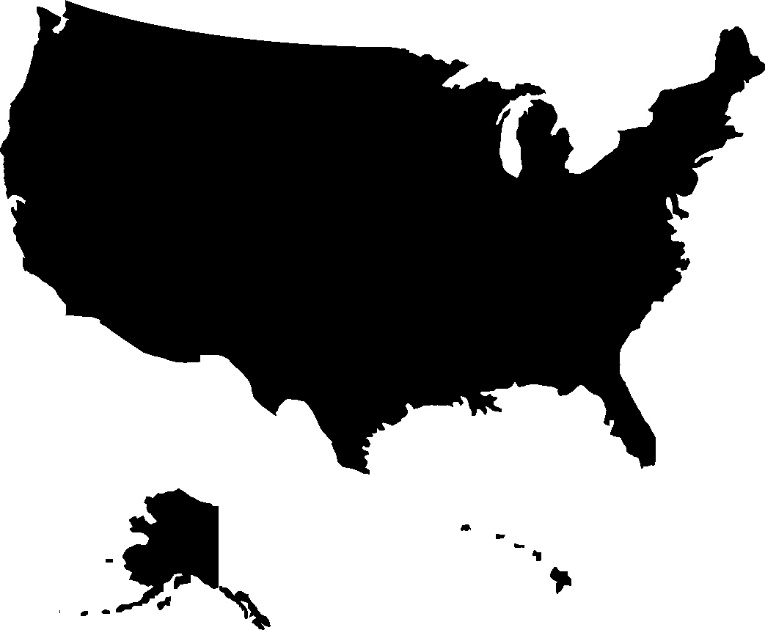 8.3% or 20.5 million Americans are in recovery from a substance use disorder (SUD)
NOTE- those who reported being in recovery  were: twice as likely to have received SUD treatment in the past year and over their lifetime compared with those who were not in recovery. 
However, only 40% of those who had recovered from a substance use problem had ever received SUD treatment
[Speaker Notes: The point of this slide is to show students/clinicians/peers the number of individuals in the United States that are in recovery. Some folks might be surprised which could be related to stigma regarding AUDs. In addition, the study completed by Jones and colleagues found that those in recovery were twice as more likely to have received SUD treatment that those in recovery. This emphasizes the importance of treatment services. However, the last data point on the slide showed that only 40% of the people in recovery had received treatment services. This is the recovery dichotomy… treatment versus no treatment leads to higher rates of recovery. 

Reference(s)
Jones, C. M., Noonan, R. K., & Compton, W. M. (2020). Prevalence and correlates of ever having a substance use problem and substance use recovery status among adults in the United States, 2018. Drug and Alcohol Dependence, 214, 108169. https://doi.org/10.1016/j.drugalcdep.2020.108169]
Resolving alcohol and other drug problems is not just a matter of abstinence or symptom reductions but…
Improvements in Functioning, Psychological Well-being, & 
Quality of Life.
Kelly et al., 2018; White, 2018
[Speaker Notes: This slide reinforces the point that recovery is not just about abstinence but includes improvements in all areas of an individual’s life. 

Reference(s)
Kelly, J. F., Greene, M. C., & Bergman, B. G. (2018). Beyond abstinence: Changes in indices of quality of life with time in recovery in a nationally representative sample of U.S. adults. Alcoholism: Clinical & Experimental Research, 42(4), 770-780.  https://doi.org/10.1111/acer.13604
White, W. L. (2018, June 18). Quality of Life in Early Recovery and Beyond. (Blog Post). Retrieved from http://www.williamwhitepapers.com/blog/2018/06/quality-of-life-in-early-recovery-and-beyond.html 1/3]
SAMHSA’s 4 Dimensions that Support Recovery
SAMHSA
has delineated
4 major dimensions
that support a life in RECOVERY
Health, Home, Purpose, & Community
http://www.samhsa.gov/recovery
[Speaker Notes: Below are the four dimensions that support a life in recovery according to SAMHSA and their definitions. These dimensions appear on SAMHSA’s Recovery website https://www.samhsa.gov/find-help/recovery :

Health: overcoming or managing one’s disease(s) or symptoms, and making informed, healthy choices that support physical and emotional well-being
Home: having a stable and safe place to live
Purpose: conducting meaningful daily activities, such as a job, school volunteerism, family caretaking, or creative endeavors, and the independence, income, and resources to participate in society
Community: having relationships and social networks that provide support, friendship, love, and hope

SAMHSA established an Office of Recovery. https://www.samhsa.gov/about-us/who-we-are/offices-centers/or and their role was created to initiate policy programs, and services with a recovery focus and ensure that people in recovery are represented.

Reference(s)
Substance Abuse and Mental Health Services Administration. (2022, April 4). Recovery and recovery support. U.S. Department of Health and Human Services. https://www.samhsa.gov/find-help/recovery]
Research on Alcohol Recovery
The five classes of recovery:
12-step traditionalist
 12-step enthusiast
Secular
Self-reliant
atypical
All five classes, ranked the following behaviors as important to recovery: 
 being honest with oneself
 handling negative feelings without using drugs or alcohol
 being able to enjoy life
engaging in a process of growth and development
Witbrodt, Kaskutas, & Grella, 2015 and Kaskutas, et al., 2014
[Speaker Notes: Witbrodt and colleagues conducted a survey with 9,341 individuals who identified as being in recovery. They identified five classes or types of individuals in recovery.
According to their findings individuals in the 12-step traditionalist and enthusiast classes were most likely to have been or to be currently engaged in AA or other 12-step programs and were mostly abstinent. Secular, self-reliant, and atypical recovery classes were less likely to be abstinent or engaged in 12- step programs. All five classes agreed to the following behaviors as being important to recovery: being honest with oneself; handing negative feelings with using drugs or alcohol; being able to enjoy life; and engaging in a process of growth and development. Ask students/clinicians/peers regarding their reactions to the top four recovery behaviors that the study identified.

Reference(s)
Kaskutas, L. A., Borkman, T. J., Laudet, A., Ritter, L. A., Witbrodt, J., Subbaraman, M. S., Stunz, A., & Bond, J. (2014). Elements that define recovery: the experiential perspective. Journal of Studies on Alcohol and Drugs, 75(6), 999-1010. https://doi.org/10.15288%2Fjsad.2014.75.999
Witbrodt, J., Kaskutas, L. A., & Grella, C. E. (2015). How do recovery definitions distinguish recovering individuals? Five typologies. Drug Alcohol Dependence, 148, 109-117.  https://psycnet.apa.org/doi/10.1016/j.drugalcdep.2014.12.036]
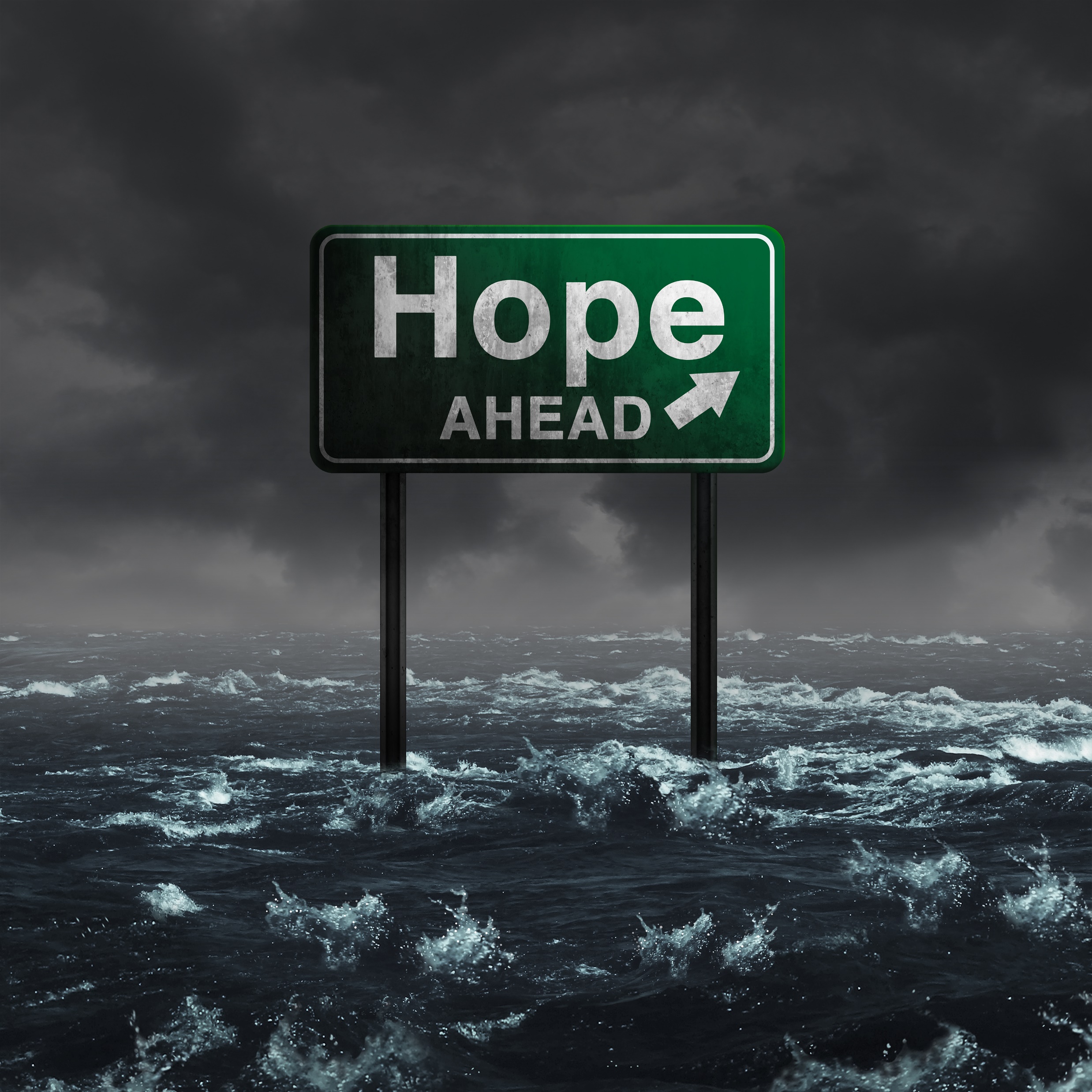 AUD is treatable and People do recover
NOTE:  AA Big Book- Hope is mentioned 43 times 
Hope is one of SAMHSA’s 10 Guiding Recovery Principles
[Speaker Notes: This slide highlights the final message for the presentation that AUD is treatable, people do recover, and that there is hope for recovery.

Reference(s)
Alcoholics anonymous big book (4th ed.). (2002). Alcoholics Anonymous World Services.
Substance Abuse and Mental Health Services Administration. (2022, April 4). Recovery and recovery support. U.S. Department of Health and Human Services. https://www.samhsa.gov/find-help/recovery]